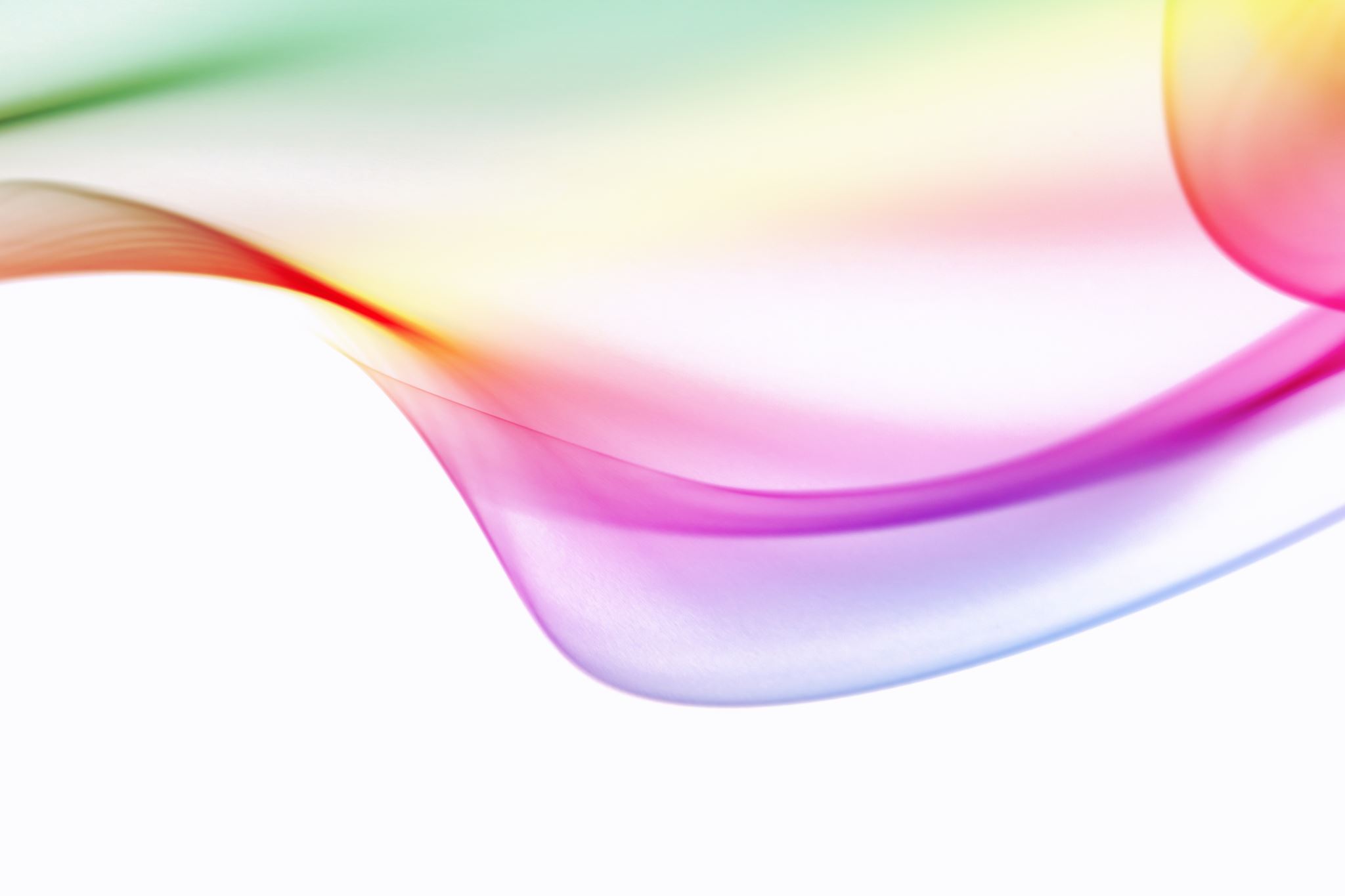 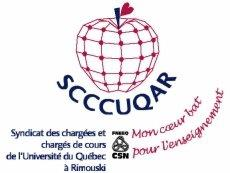 l’affichage et l’attribution des charges de cours à l’uqarSelon LA convention collective DE TRAVAIL ENTRE L’uqaR ET LE scccuQar-CSN (2017-2021)
Par:
Alexis Boudreault, 
VP à la Convention collective
Tchabagnan Ayeva, 
Agent de griefs
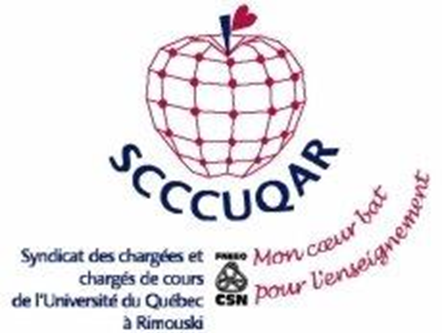 Affichage (9.06)
Les charges de cours disponibles pour chaque trimestre sont rendues accessibles sur le site Web sécurisé de l’université au plus tard
 la quatrième semaine de février pour les cours donnés au trimestre d’été;
 la troisième semaine de mai pour les cours donnés au trimestre d’automne;
 la dernière semaine d’octobre pour les cours donnés au trimestre d’hiver.

À cet effet, le décanat aux affaires départementales transmet par courriel à toutes les personnes chargées de cours dont le nom apparaît sur la liste de pointage les informations requises afin d’accéder au portail. 9.06 a)
2
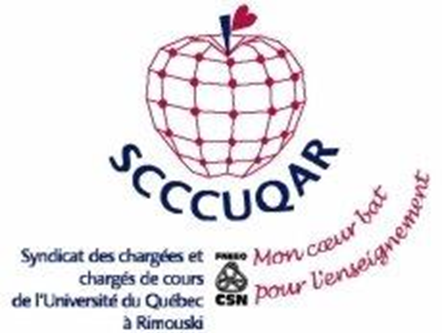 Affichage (9.06)
L’affichage des charges de cours disponibles indique, pour chaque charge de cours, 
 le titre du cours;
 le sigle et le numéro du cours;
 le numéro des groupes-cours et le lieu où le cours est offert;
 le nombre de groupes-cours et l’horaire, s’il est disponible à ce moment;
 les exigences de qualification pour l’enseignement;
 le département ou l’unité départementale qui reçoit la mise en candidature;
 la date limite pour déposer les candidatures. 9.06 b)
3
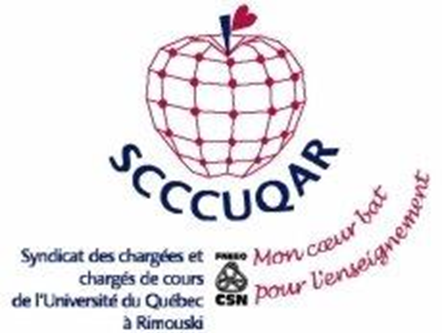 Affichage (9.06)
… l’université transmet au Syndicat une copie de tous les affichages prévus au présent article; de plus elle transmet à toutes les personnes chargées de cours ayant des points de priorité dans un département ou une unité départementale et dont le nom apparaît à la liste de pointage, un avis, par courriel, les informant
 des dates et de l’adresse URL où elles peuvent consulter l’affichage des cours en ligne et
 compléter le formulaire de candidature et
 le formulaire relatif au statut d’emploi. 9.06 d)
4
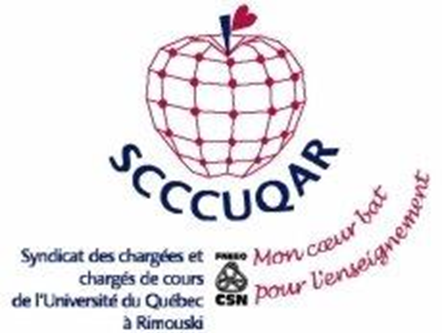 candidature (9.07)
5
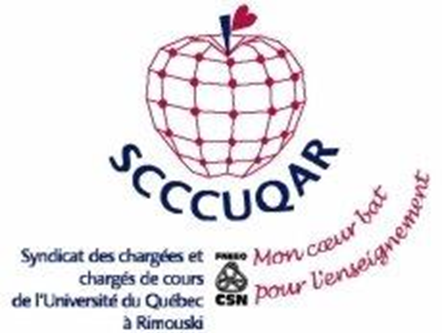 candidature (9.07)
6
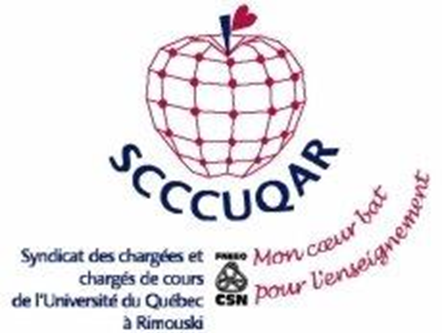 candidature (9.07)
Quelques points essentiels à retenir:
 Délai : 10 jours ouvrables à partir de la date d’affichage (9.07 a);
 compléter le formulaire de candidature et déclarer son lieu de domicile (9.07 b);
 compléter le formulaire relatif au statut d’emploi. (9.07 b)

 La candidate ou le candidat indique s'il désire obtenir une (1), deux (2), trois (3) ou quatre (4) charges de cours sous réserve des dispositions prévues à la clause 11.06.
7
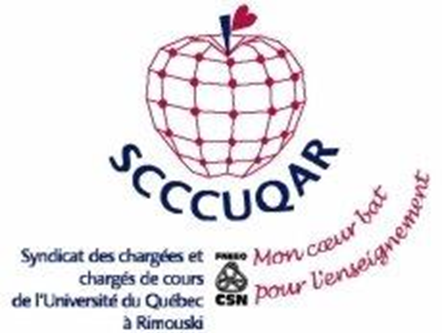 Liste d’éligibilité (9.09, .10, .11)
À la fermeture de la période de mise en candidature, 
9.10) Une liste est dressée par le département ou par le secteur disciplinaire par ordre décroissant de pointage et comporte les renseignements suivants:  
a) les nom et prénom de la candidate ou du candidat; 
b) le pointage au crédit de chaque candidate ou candidat; 
c) le choix des charges de cours, l'horaire des cours tel qu'il apparaît, s'il y a lieu, à l'affichage et priorité selon la clause .07;
d) la charge de cours postulée, pour laquelle la candidate ou le candidat répond aux exigences de qualification;
8
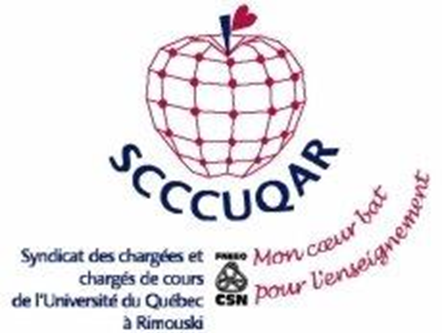 Liste d’éligibilité (9.09, .10, .11)
Suite de 9.10)
e) le nombre de charges de cours que la candidate ou le candidat désire obtenir; 
f) la distance entre son lieu de domicile déclaré et l'endroit où le cours postulé est offert; 
g) le statut d'emploi de la candidate ou du candidat tel qu'il apparaît sur le formulaire de déclaration d'emploi; 
h) les départements et les secteurs disciplinaires dans lesquels la personne chargée de cours détient du pointage lorsqu’elle n’en a pas dans le département ou le secteur disciplinaire concerné.
9
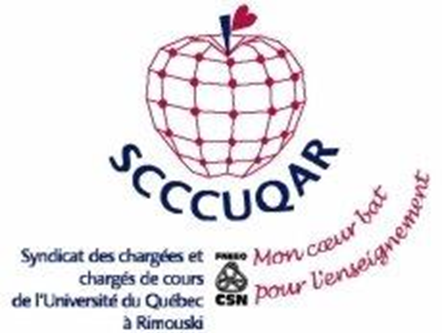 Liste d’éligibilité (9.09, .10, .11)
9.11 Lors de l'envoi prévu à la clause .09, le département ou le secteur disciplinaire avise le Syndicat et l'Université des dates, heures et endroits où il procédera à l'établissement des recommandations d'attribution des charges de cours disponibles. 
Le Syndicat peut déléguer une observatrice ou un observateur pour assister à l'attribution. 

Le SCCCUQAR participe pleinement aux séances de révision des recommandations d’attribution des charges de cours de chaque affichage.
10
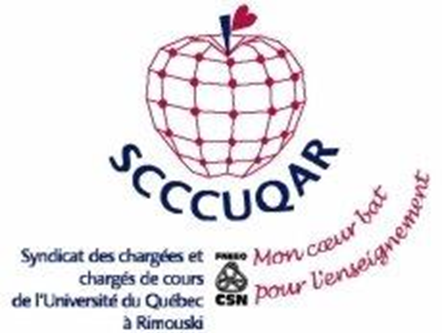 Attribution (9.12 à 9.22)ATTRIBUTION DES CHARGES DE COURS 9.12
Les éléments les plus déterminants dans l’attribution des charges de cours sont:
 le pointage;
 le kilométrage;
 le statut d’emploi;
 l’horaire, s’il y a lieu.
11
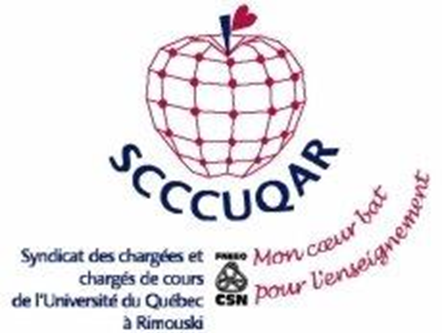 Attribution (9.12 à 9.22)ATTRIBUTION DES CHARGES DE COURS 9.12
Attribution des charges de cours autres que celles de tutorat (TU, 7T) et de tutorat autorisé (TA, TL). 
Sous réserve des clauses .02, .03 et .04, les recommandations d'attribution des charges de cours aux candidates et candidats se font par ordre décroissant de pointage de priorité de ces derniers. Toutefois, dans tous les cas prévus à la présente clause, les choix d'une candidate ou d'un candidat sont décalés au profit d'une ou d'autres candidates ou candidats qui ont postulé la ou les mêmes charges et pour lesquels le kilométrage entre le lieu de dispensation du cours et le domicile déclaré (clause 1.21) de chaque candidate ou candidat est le moins élevé à la condition que ces derniers aient du pointage.
12
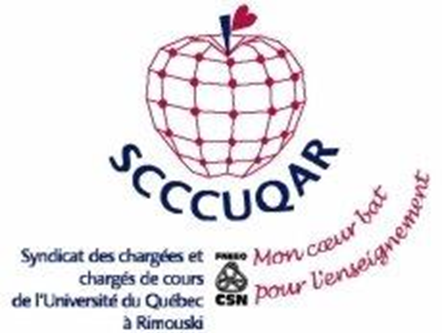 Attribution (9.12 à 9.22)ATTRIBUTION DES CHARGES DE COURS 9.12
Attribution des charges de cours autres que celles de tutorat (TU, 7T) et de tutorat autorisé (TA, TL). 
Dans l'attribution des charges de cours, l'Université ne tient pas compte d'une différence égale ou inférieure à soixante-quinze (75) kilomètres entre deux personnes chargées de cours pour en favoriser une plus que l'autre quant à la distance entre leur lieu de domicile déclaré (clause 1.21) et celui où la charge de cours doit être dispensée. Dans le calcul du kilométrage, le trajet le plus court est déterminé en utilisant les voies reconnues par le ministère des transports, de la mobilité durable et de l’électrification des transports du Québec et la traverse entre Québec et Lévis.
13
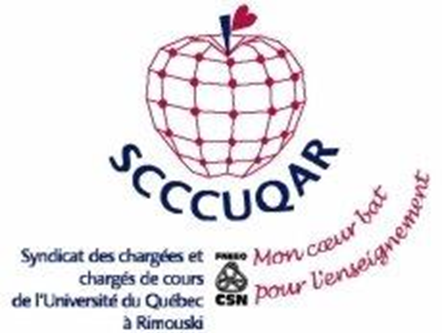 Attribution (9.12 à 9.22)Modalités d’attribution
1. Premier tour, règles ordinaires (9.12.A)
a) la candidate ou le candidat n'étant pas considéré en situation de double emploi et ayant le plus de pointage de priorité à son crédit obtient ses premiers choix jusqu'à concurrence de six (6) crédits d'enseignement; = 2 charges de cours aux simple-emploi parmi leurs choix disponibles: en passant du premier choix au second, au troisième et ainsi de suite, dans le respect des règles et du nombre de cours désiré.  
b) la candidate ou le candidat considéré en situation de double emploi et ayant le plus de pointage de priorité à son crédit obtient ses premiers choix jusqu'à concurrence de trois (3) crédits d'enseignement; = 1 charge de cours aux double emploi parmi leurs choix disponibles : en passant du premier choix au second, au troisième et ainsi de suite, dans le respect des règles et du nombre de cours désiré.
14
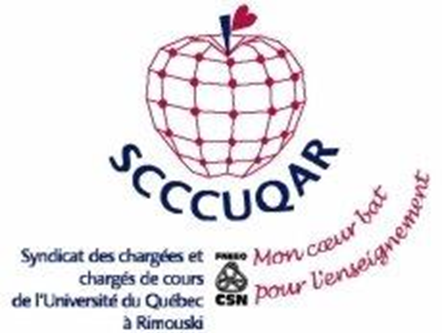 Attribution (9.12 à 9.22)Modalités d’attribution
1. Premier tour, règles ordinaires (9.12.A)
c) s'il y a égalité de pointage lorsque le (les) premier(s) choix des candidates ou candidats n'est pas identique, le critère du premier choix s'applique pour chacune ou chacun; 
d) s'il y a égalité de pointage et identité de(s) premier(s) choix, la priorité est accordée à la candidate ou au candidat qui a le plus grand nombre de points trimestre. Si l'égalité subsiste alors, la priorité est accordée à la candidate ou au candidat ayant donné le plus souvent le cours postulé. 
Si l'égalité subsiste encore, le département ou le secteur disciplinaire choisit la candidate ou le candidat dont les qualifications sont les plus élevées à l’égard de la charge de cours à attribuer.
15
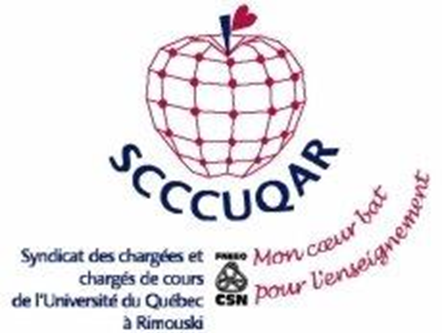 Attribution (9.12 à 9.22)Modalités d’attribution
2. Premier tour, processus de supplantation (9.12.A)
Toutefois, si au terme du premier tour, une personne chargée de cours détenant moins de pointage obtient une charge de cours pendant qu'une autre personne chargée de cours détenant plus de pointage n'en obtient aucune, le processus de supplantation s'applique de la manière suivante: 
a) la personne chargée de cours détenant le plus de pointage et n'ayant obtenu aucune charge de cours se voit attribuer parmi les charges de cours postulées, celle pour laquelle les frais de déplacement sont les moins élevés; ladite charge de cours attribuée est retirée à la personne chargée de cours à qui elle avait été attribuée avant supplantation;
16
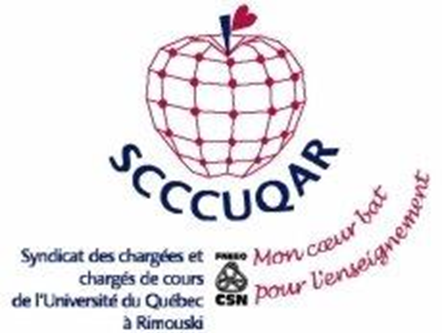 Attribution (9.12 à 9.22)Modalités d’attribution
2. Premier tour, processus de supplantation (9.12.A)
b) advenant que dans l'application du paragraphe précédent, la personne chargée de cours détenant le plus de pointage ait postulé plus d'une charge de cours pour lesquelles les frais de déplacement sont les moins élevés et égaux, la charge de cours qui lui est attribuée correspond à celle ayant été attribuée avant supplantation à la personne chargée de cours ayant le moins de pointage, laquelle se voit retirer cette charge; 
c) le processus s'applique de la même façon pour la deuxième personne chargée de cours détenant le plus de pointage et n'ayant obtenu aucune charge de cours, et ainsi de suite. 
La ou les personne(s) chargée(s) de cours ne peuvent, par cette procédure, obtenir plus d'une charge de cours au premier (1er) tour.
17
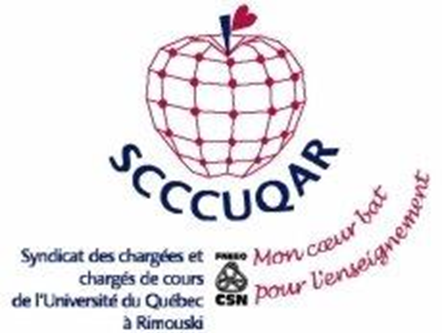 Attribution (9.12 à 9.22)Modalités d’attribution
3. Deuxième tour (9.12.A)
a) Les charges de cours encore disponibles sont attribuées, une seule à la fois, aux candidates ou candidats non considérés en situation de double emploi et ce jusqu'à ce qu’elles ou qu'ils aient obtenu neuf (9) crédits d'enseignement et sous réserve du nombre de cours postulés et des exigences de qualification pour l'enseignement. = + 1 charge de cours aux simple-emploi 
b) Cette attribution se fait selon les dispositions du paragraphe A) 1. de la présente clause (Attribution des charges de cours autres que celles de tutorat (TU, 7T) et de tutorat autorisé (TA, TL), premier tour, règles ordinaires).
18
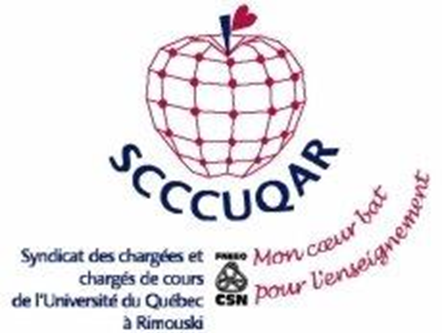 Attribution (9.12 à 9.22)Modalités d’attribution
4. Troisième tour (9.12.A)
Les charges de cours encore disponibles sont attribuées, une seule à la fois, aux candidates et candidats considérés en situation de double emploi, jusqu’à ce qu’elles ou qu’ils aient obtenu six (6) crédits d’enseignement, et ce, sous réserve du nombre de cours postulés et des exigences de qualification pour l’enseignement. = + 1 charge de cours aux double emploi 
N.B: Les bénéficiaires de bourse de perfectionnement ne peuvent dispenser plus de trois crédits par trimestre si elles ou ils sont en situation de double emploi (clause 21.12).
19
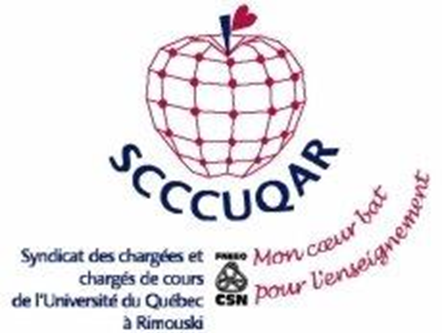 Attribution (9.12 à 9.22)Modalités d’attribution
5. Quatrième tour (9.12.A)
Les charges de cours encore disponibles sont attribuées, une seule à la fois, aux candidates ou candidats non considérés en situation de double emploi jusqu’à ce qu’elles ou qu’ils aient obtenu douze (12) crédits d’enseignement, et ce, sous réserve du nombre de cours postulés et des exigences de qualification pour l’enseignement. = + 1 autre charge de cours aux simple emploi 
N.B: Les bénéficiaires de bourse de perfectionnement ne peuvent dispenser plus de 9 crédits par trimestre si elles ou ils sont en situation de simple emploi (clause 21.12).
20
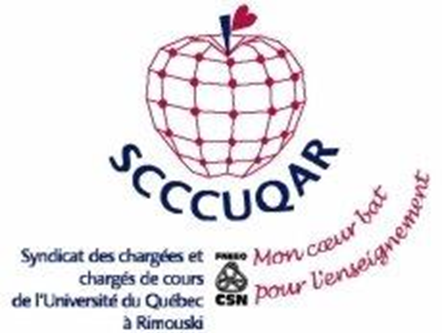 Attribution (9.12 à 9.22)Modalités d’attribution
6. cinquième tour (9.12.A)
Les charges de cours encore disponibles sont attribuées, une seule à la fois, aux candidates ou candidats considérées en situation de simple emploi ou en situation de double emploi selon les clauses 10.01 f) et 10.01 g) jusqu’à ce qu’elles ou qu’ils aient obtenu le maximum de crédits d’enseignement prévus à la clause 11.06, sous réserve du nombre de cours postulés et des exigences de qualification pour l’enseignement. 
N.B: Dans tous les cas, la tâche trimestrielle doit comprendre au moins deux cours du même sigle (doublons).
21
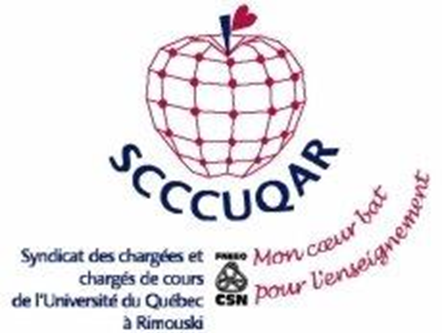 Attribution (9.12 à 9.22)ATTRIBUTION DES CHARGES DE COURS 9.12
B) Attribution des charges de cours de tutorat (TU, 7T) et de tutorat autorisé (TA, TL) 
Les charges de cours de tutorat autorisé (TA,TL) ne sont attribuées qu'après le processus d'attribution des charges de cours autres que celles de tutorat (TU,7T) et de tutorat autorisé (TA,TL) (paragraphe A) de la présente clause) et ce jusqu'à ce que la candidate ou le candidat ait obtenu le maximum de crédits d'enseignement prévu à la clause 11.06. = 1 point/cours
Les charges de cours de tutorat (TU, 7T) sont exclues du processus normal d'attribution. Toutefois, si l'Université décide d'afficher des charges de cours de tutorat (TU, 7T), elles sont attribuées selon l’alinéa précédent. 
N.B: Les tutorats et tutorats autorisés se retrouvent généralement au 2e affichage (9.18).
22
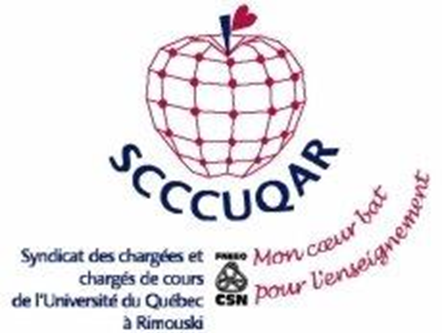 Attribution (9.12 à 9.22)ATTRIBUTION DES CHARGES DE COURS 9.13
9.13 Lorsqu'une charge de cours n'est plus disponible à la suite de la recommandation d'attribution, cette charge est rayée de la liste des choix des autres candidates et candidats, au profit de leurs choix ultérieurs. 
Tous les choix secondaires de la candidate ou du candidat entrant en conflit d'horaire avec une charge de cours qui lui a déjà été attribuée sont éliminés de facto de la liste de ses choix.
Toutefois, un département ou un secteur disciplinaire peut aménager l'attribution des charges de cours obtenues, et ce, dans le seul but de diminuer les frais de déplacement. = REPLA 
N.B: Le replacement de choix ne doit pas avoir pour effet de diminuer le nombre de charges de cours obtenu par une personne chargée de cours.
23
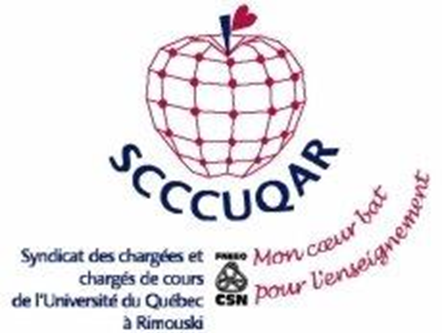 Attribution (9.12 à 9.22)ATTRIBUTION DES CHARGES DE COURS 9.13
En vertu de la clause 9.13 les charges de cours ayant fait l’objet du 1er affichage et qui n’ont pu être attribuées pourront être offertes, dans l’ordre: 
a) aux candidats ayant le statut de remplaçante ou remplaçant (clause 8.11), seulement si les candidates ou  candidats ayant des points de priorité à leur crédit se sont vu recommander le maximum de crédits d’enseignement prévu à la clause 11.06, …
b) aux candidates ou candidats sans aucun pointage inscrits dans le département ou le secteur disciplinaire dans la section distincte de la liste prévue à la clause .09. 
Lorsque la liste d’éligibilité est épuisée, le département ou le secteur disciplinaire procède à la recommandation d’engagement d’une personne chargée de cours suivant sa procédure interne.
24
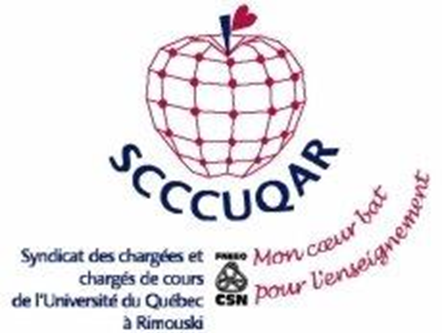 Attribution (9.12 à 9.22)LISTE DE RECOMMANDATIONS D’ATTRIBUTION – ACCEPTATION ET REFUS DES CONTRATS
9.14 La liste de recommandations d’attribution du département ou du secteur disciplinaire est affichée sur le site Web sécurisé de l’Université. Un avis est envoyé par courriel à toutes les candidates ou candidats les informant des dates et de l’adresse URL où elles ou ils peuvent accepter ou refuser les recommandations en ligne. Le défaut de répondre dans un délai de trois (3) jours annule l’attribution de la charge de cours. La liste des recommandations est également transmise au Syndicat.
25
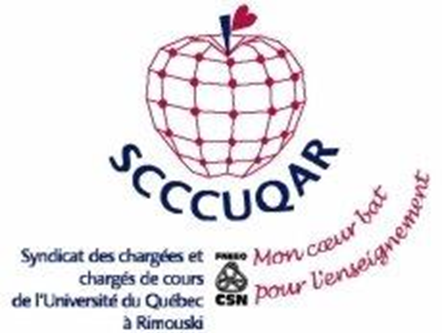 Attribution (9.12 à 9.22)LISTE DE RECOMMANDATIONS D’ATTRIBUTION – ACCEPTATION ET REFUS DES CONTRATS
9.15 Dans le cas de l’acceptation de la ou des charges de cours, la candidate ou le candidat complète et signe le ou les projet(s) de contrat et le ou les retourne au département ou à l’une ou à l’autre des unités départementales du secteur disciplinaire concerné dans les six (6) jours ouvrables suivant son envoi. Le défaut de retourner le contrat dans ce délai annule l’attribution de la charge de cours
N.B: Dans le contexte de la pandémie actuelle, les contrats électroniques envoyés aux candidats sont réputés signés.
Dans le cas du refus de la ou des charges de cours, la candidate ou le candidat doit aviser par courriel le département ou l’une ou l’autre des unités départementales de son refus du contrat dans les six (6) jours ouvrables suivant son envoi. Le défaut d’aviser par courriel dans ce délai annule l’attribution de la charge de cours.
26
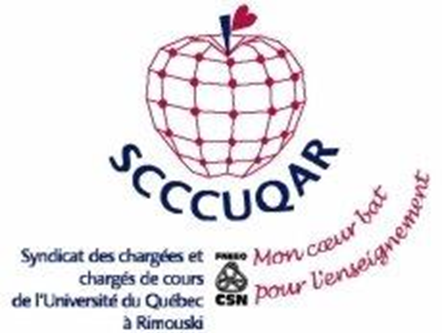 Attribution (9.12 à 9.22)ATTRIBUTION DES CHARGES DE COURS DEVENUES DISPONIBLES APRÈS L'AFFICHAGE PRÉVU À LA CLAUSE 9.06
9.17 Lorsqu'une charge de cours ayant déjà fait l'objet d'un affichage devient disponible après la recommandation d'attribution, lors d'un dédoublement de cours avec le même horaire et le même lieu survenant à la suite des inscriptions, ou lors d'un remplacement d'une personne chargée de cours ayant signé son contrat, le département ou le secteur disciplinaire attribue la charge de cours, une à la fois, suivant le même processus mutatis mutandis que prévu à la clause .12. La personne chargée de cours doit avoir postulé ladite charge de cours et répondre aux exigences de qualification pour l'enseignement. 
Cette attribution s’effectue en continu, dès qu’un cours n’est pas attribué ou lorsqu’un cours est refusé en vertu du premier alinéa de la clause .15.
27
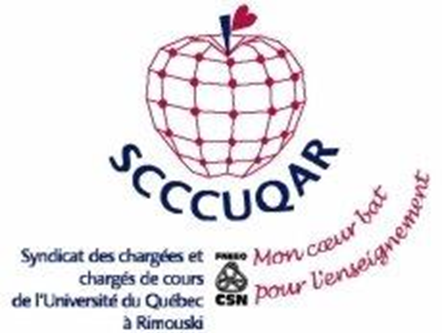 Attribution (9.12 à 9.22)ATTRIBUTION DES CHARGES DE COURS DEVENUES DISPONIBLES APRÈS L'AFFICHAGE PRÉVU À LA CLAUSE 9.06
9.17 Dans le cas prévu à la présente clause, les démarches s'effectuent par téléphone ou autrement. À défaut d'acceptation de la candidate ou du candidat ou de pouvoir communiquer avec elle ou lui dans un délai minimum de vingt-quatre (24) heures, le département ou le secteur disciplinaire passe à la candidate ou au candidat suivant. 
Les charges de cours demeurées disponibles sont recommandées pour attribution, dans l’ordre : 
a) aux candidats ayant le statut de remplaçante ou remplaçant (clause 8.11), seulement si les candidates ou  candidats ayant des points de priorité à leur crédit se sont vu recommander le maximum de crédits d’enseignement prévu à la clause 11.06, …
b) aux candidates ou candidats sans aucun pointage inscrits dans le département ou le secteur disciplinaire dans la section distincte de la liste prévue à la clause .09. 
Lorsque la liste d’éligibilité est épuisée, le département ou le secteur disciplinaire procède à la recommandation d’engagement d’une personne chargée de cours suivant sa procédure interne.
28
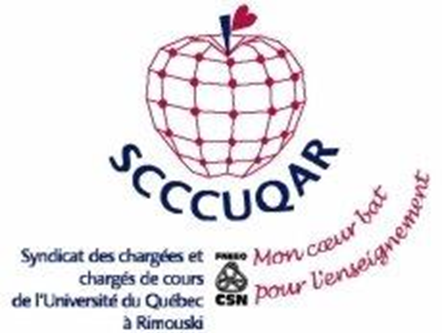 Attribution (9.12 à 9.22)deuxième affichage (9.18)
9.18 Lorsqu'une charge de cours n'ayant pas fait l'objet d'affichage devient disponible après l'affichage ou lors d'un changement d'horaire, le département ou le secteur disciplinaire procède à l'affichage de cette charge de cours selon les modalités suivantes: 
a) les charges de cours disponibles sont affichées sur le site Web sécurisé de l’Université, trois (3) jours durant :
 la deuxième semaine du mois d’août pour les cours donnés au trimestre d’automne, 
 la deuxième semaine du mois de décembre pour les cours donnés au trimestre d’hiver et durant 
 la deuxième semaine d’avril pour les cours donnés au trimestre d’été; 
Hormis les délais, la procédure suivie est identique à celle décrite à la clause 9.06;
29
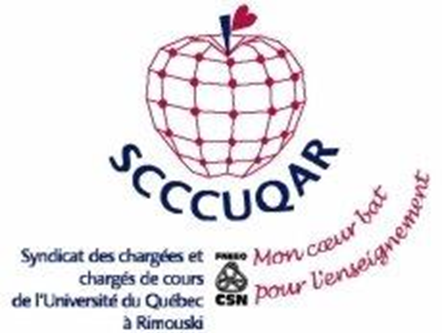 Attribution (9.12 à 9.22)deuxième affichage (9.18)
N.B: C’est au deuxième affichage qu’on retrouve généralement les tutorats autorisés (TA et TL)
9.18 b) la personne chargée de cours qui désire poser sa candidature pour une charge de cours ainsi mise à l'affichage doit le faire durant la période d’affichage prévue en 9.18 a). Hormis les délais, la procédure suivie est identique à celle décrite à la clause 9.07; 
e) une liste d’éligibilité, telle que décrite à la clause .10 est transmise au syndicat; 
f) l'attribution des cours faisant l'objet du présent alinéa se fait suivant le même processus mutatis mutandis, que prévu à la clause .12 et au quatrième alinéa de la clause .13; 
N.B: Tous les tutorats sont attribués à la fin du processus d’attribution en fonction du pointage et de la clause 11.06.
30
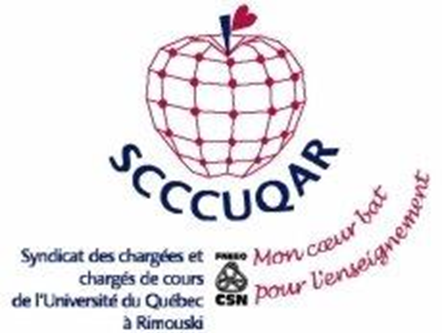 Attribution (9.12 à 9.22)CHARGES DE COURS DEVENUES DISPONIBLESAPRÈS LE deuxième affichage
9.19 a) si une charge de cours devient disponible après les délais aux clauses .17 et .18, le département ou le secteur disciplinaire attribue le cours, en appliquant mutatis mutandis la clause .12 pour les ressources inscrites sur la liste de pointage et qui ont les EQE pour ce cours puis pour les personnes inscrites sur une autre liste de pointage et qui ont les EQE pour ce cours. 
Dans le cas prévu à la présente clause, les démarches s’effectuent par téléphone ou autrement. À défaut d’acceptation de la candidate ou du candidat ou de pouvoir communiquer avec lui ou elle dans un délai de vingt-quatre (24) heures, le département ou le secteur disciplinaire passe à la candidate ou au candidat suivant. 
Lorsque la liste de pointage est épuisée, le département ou le secteur disciplinaire procède à la recommandation d’engagement d’une personne chargée de cours suivant sa procédure interne.
31
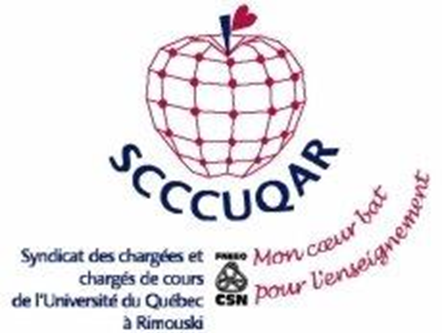 Attribution (9.12 à 9.22)CHARGES DE COURS DEVENUES DISPONIBLESAPRÈS LE deuxième affichage
9.20 Sur demande écrite, le département ou le secteur disciplinaire fournit à la personne chargée de cours par écrit, les motifs pour lesquels son nom n'apparaît pas sur la liste de recommandations d'attribution. 
9.21 En tout temps avant l'attribution, l'Université peut retirer un cours de l'affichage pour l'attribuer à une professeure ou à un professeur. L'Université en informe le Syndicat et lui indique le nom de la ou du professeur et si le cours sera donné à l'intérieur de la tâche normale de la ou du professeur ou comme cours en fonds de recherche. 
9.22 Les règles d'attribution décrites précédemment s'appliquent dans le contexte d'un processus continu tout en respectant le déroulement de chacune des étapes.
32
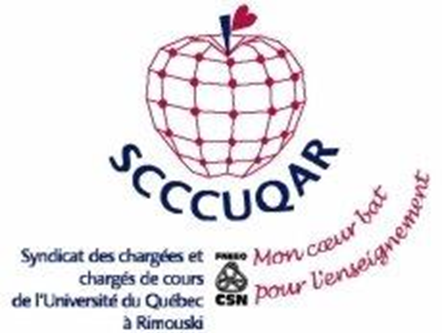 TÂCHE DE LA PERSONNE CHARGÉE DE COURS (11)
11.06 Une personne chargée de cours qui n’est pas considérée en situation de double emploi ne peut cumuler plus de douze (12) crédits d’enseignement par trimestre ni plus de vingt-sept (27) crédits d’enseignement par année. Nonobstant ce qui précède, cette personne en simple emploi peut cumuler quinze (15) crédits d’enseignement par trimestre et trente-trois (33) crédits d’enseignement par année si sa tâche trimestrielle comprend au moins deux cours portant le même sigle.
Une personne chargée de cours considérée en situation de double emploi ne peut cumuler plus de six (6) crédits d’enseignement par trimestre ni plus de quinze (15) crédits d’enseignement par année. Nonobstant ce qui précède, une personne en double emploi selon les clauses 10.01 f) et 10.01 g), peut cumuler neuf (9) crédits d’enseignement par trimestre et dix-huit (18) crédits d’enseignement par année si sa tâche trimestrielle comprend au moins deux cours portant le même sigle.
33
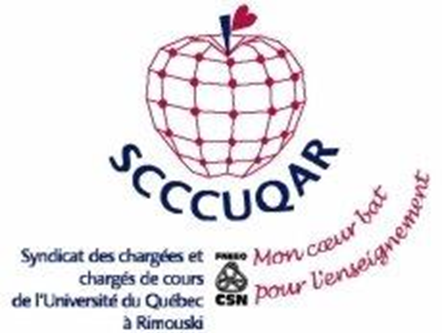 TÂCHE DE LA PERSONNE CHARGÉE DE COURS (11)
11.06 suite
Uniquement dans les cas exceptionnels, la tâche d’enseignement maximale par trimestre, de la personne considérée en situation de double-emploi passe de six (6) à neuf (9) crédits d’enseignement et annuellement de quinze (15) à dix-huit (18) crédits d’enseignement.
N.B: Cela est possible pour les personnes en double emploi retraitées seulement et si leur tâche trimestrielle comprend au moins deux cours portant le même sigle.

Les contrats signés en application des clauses 3.10 et 3.11 ne sont pas comptés pour les fins de la présente clause. Il en est de même pour les contrats signés pour les cours donnés sous forme tutorale à moins que le nombre de points/cours cumulé n’atteigne 1 point/cours.
34
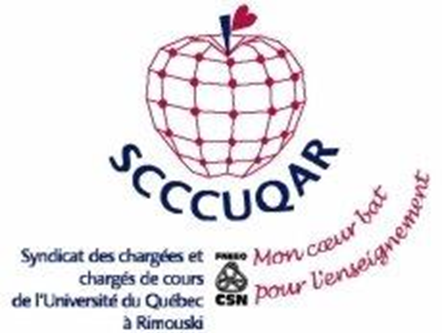 Merci de votre attention!
35